Тема: Формування основ безпеки життєдіяльності дітей
Мета: підвищити рівень проінформованості учасників щодо формування основ безпеки життєдіяльності дошкільників відповідно БКДО
Правила для групи:
Поважно ставитися до співрозмовника.
Один говорить – усі слухають.
Кожний має право на точку зору.
Тут і зараз.
Ми всі різні. Будь толерантним.
Час дорого цінується.
Двомовність і т.п.
“ Бінго ”- очікування
Дитина і природа
Дитина і побут
Дитина і вулиця
Дитина і інші люди
Здоров’я дитини
Правила для педагогів
не лякати дитину;
не забирати небезпечний предмет;
розповідати про можливі негативні наслідки неправильного поводження з небезпечним предметом;
ілюструвати розповідь прикладами з власного життя або з життя казкових героїв;
показати й пояснити, як правильно поводитися з небезпечними предметами;
вправляти дітей у правильному поводженні з небезпечними предметами в соціально змодельованих ситуаціях.
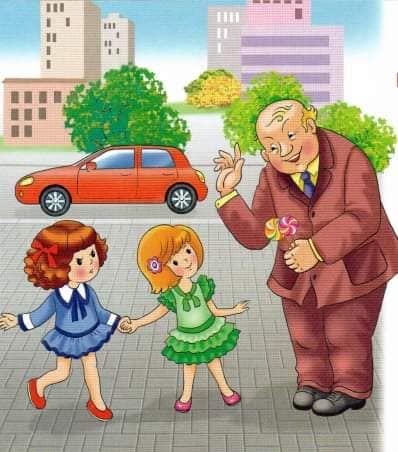 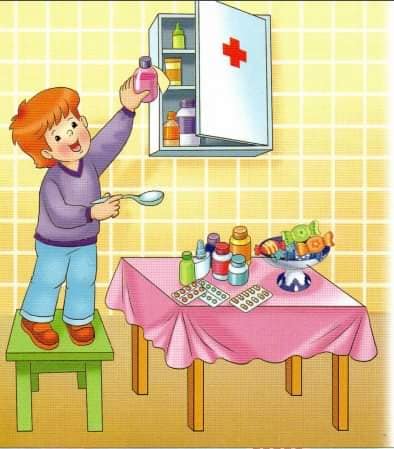 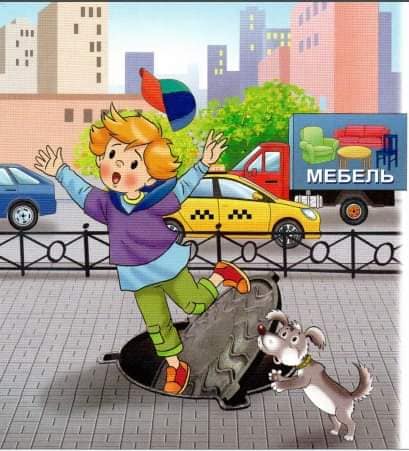 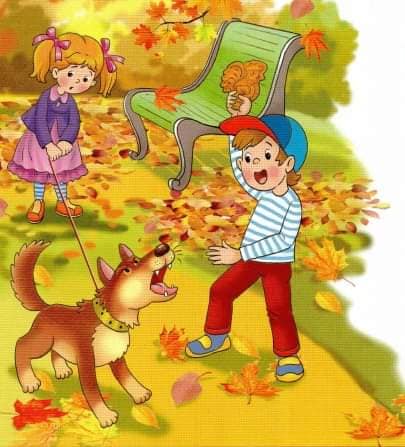